11) Common Good
Concern and well being for all people
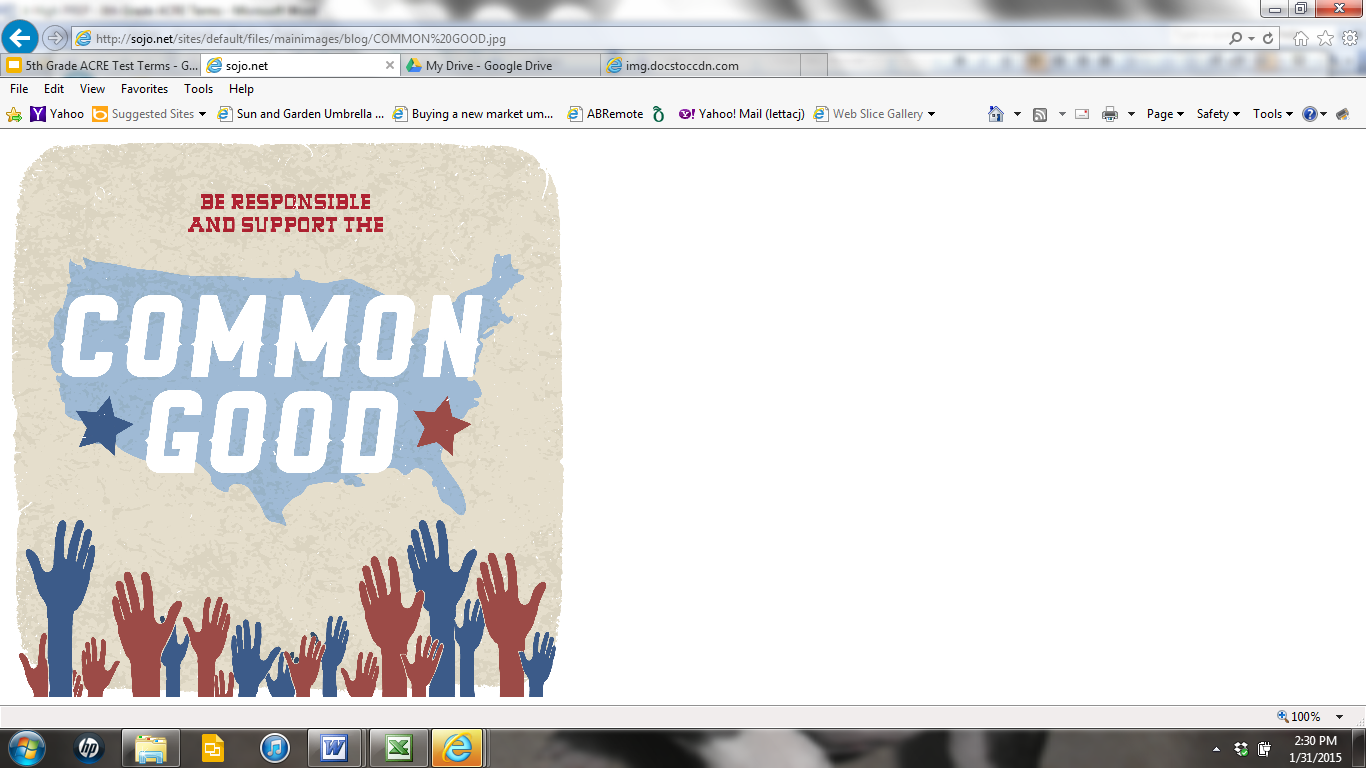 12) Communion of Saints
Union of believers, living and dead, who form one body of Christ
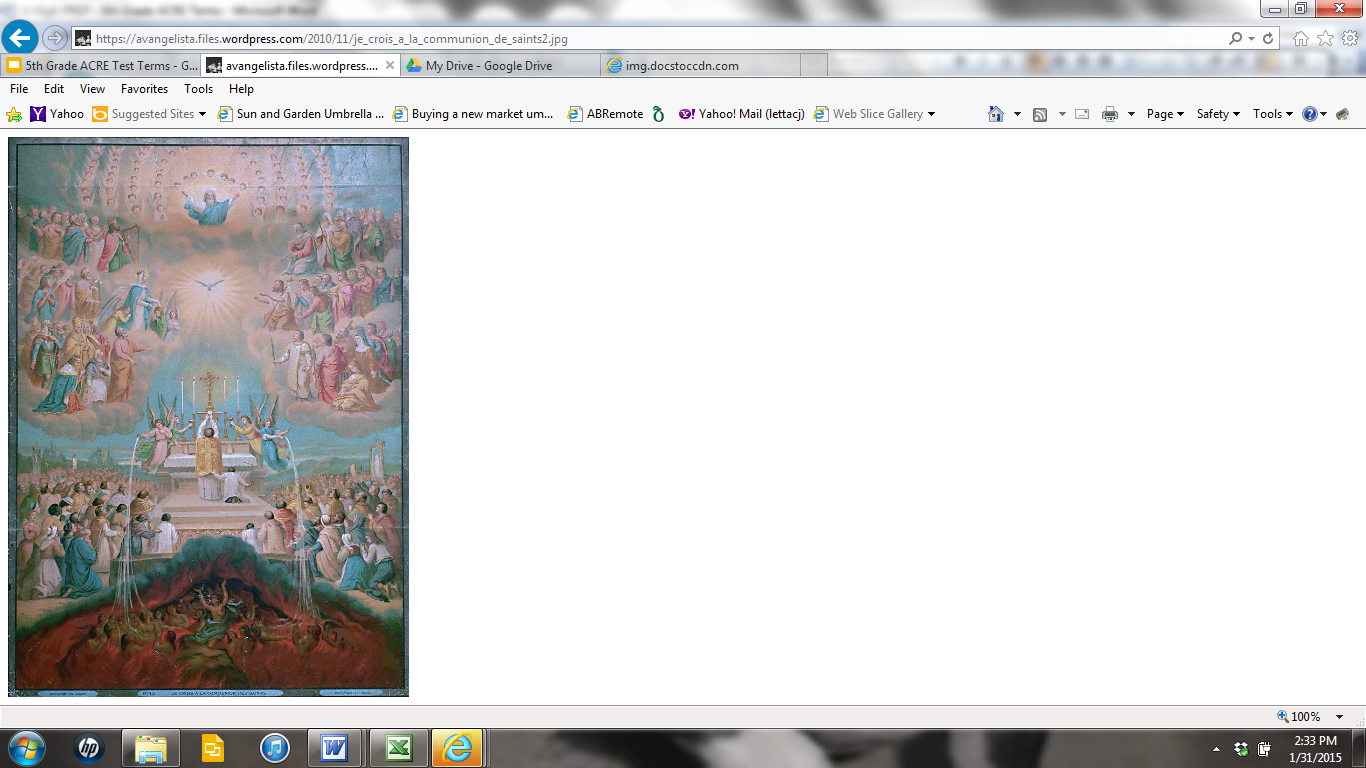 13) Conception
The moment that life begins
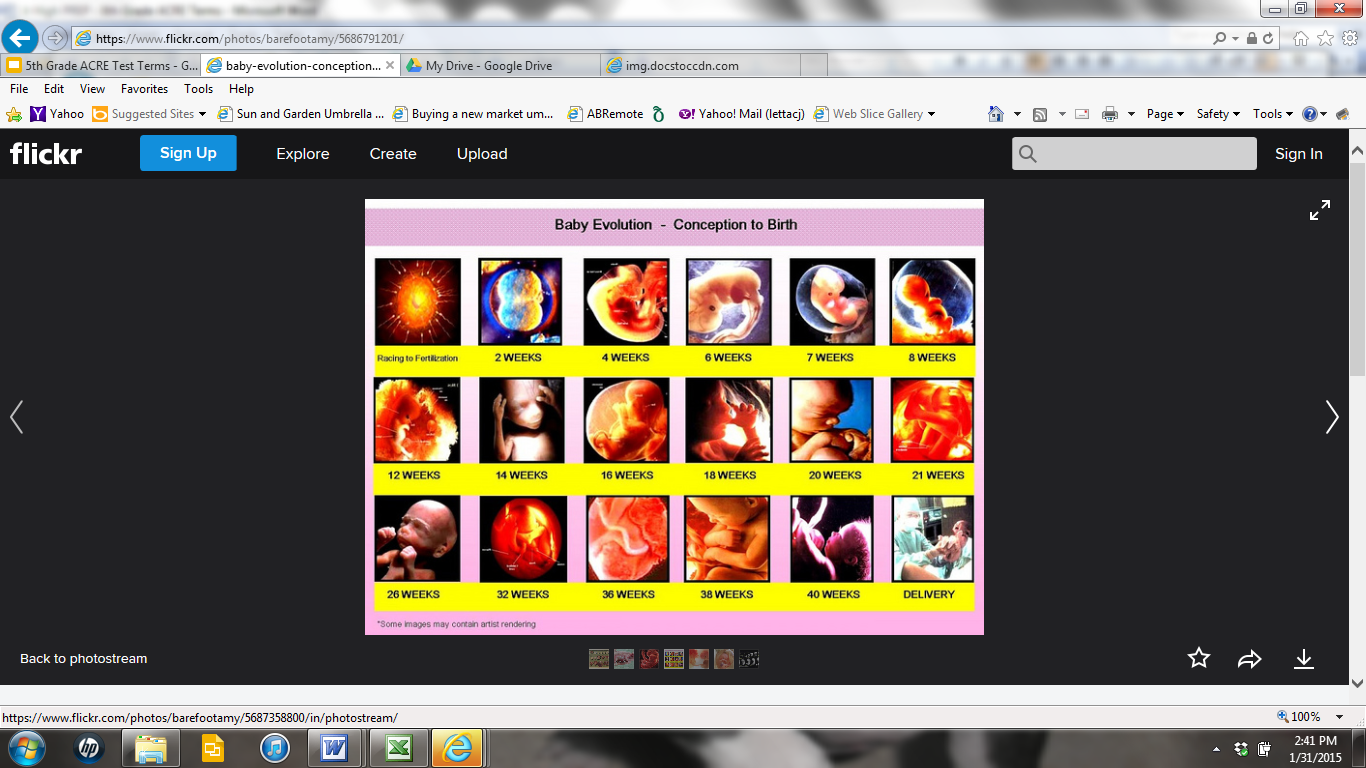 14)  	Conscience
An inner voice allowing one to choose what is right or wrong
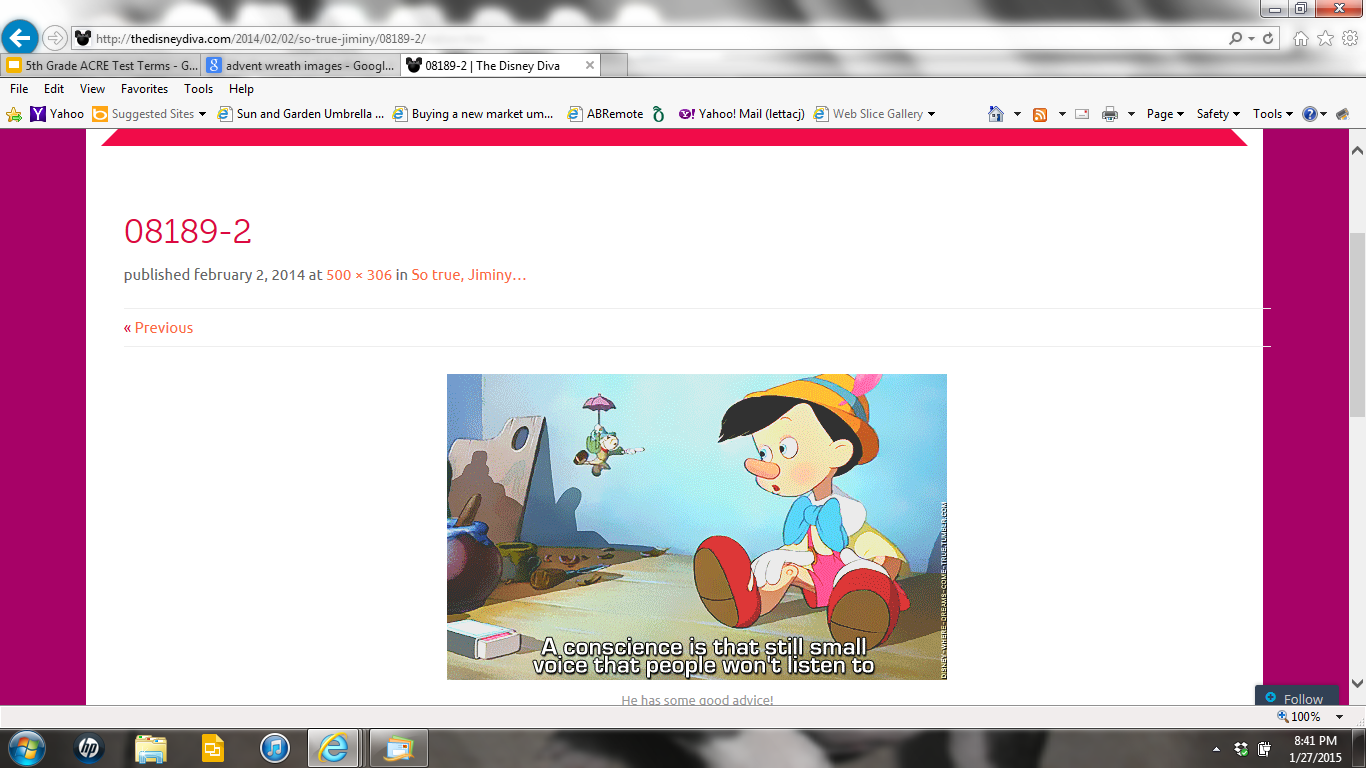 15)  	Covenant
A promise between God and His people (examples: Moses and 
Noah)
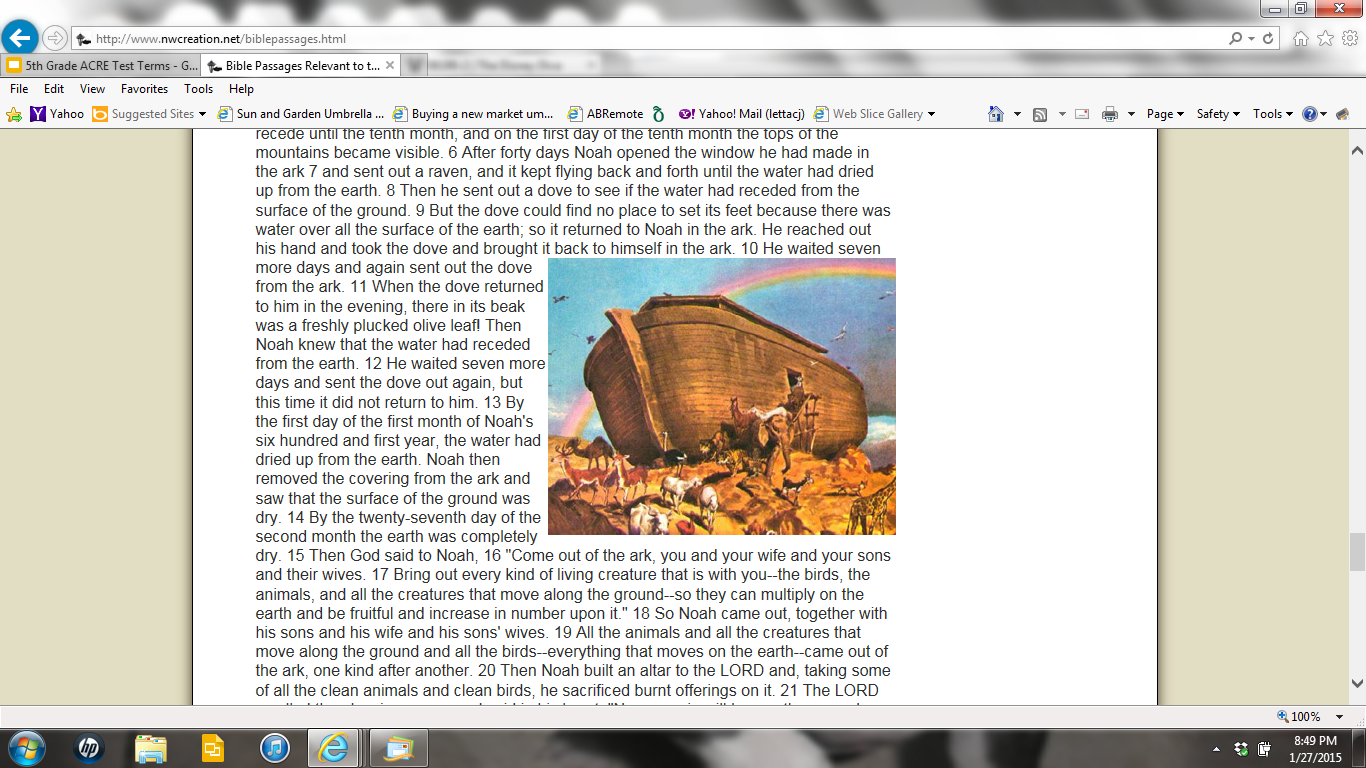 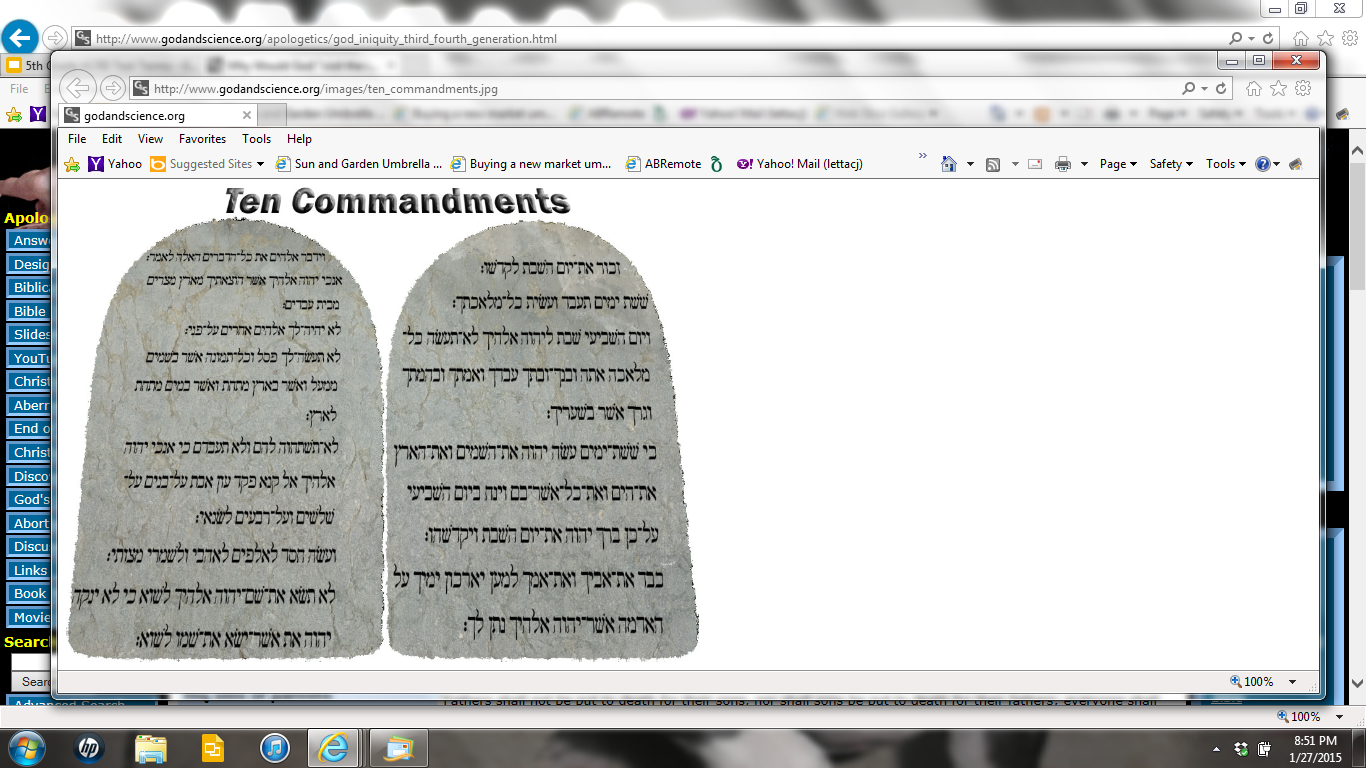 16)  	Deacon
Serves during the liturgy by proclaiming the Gospel
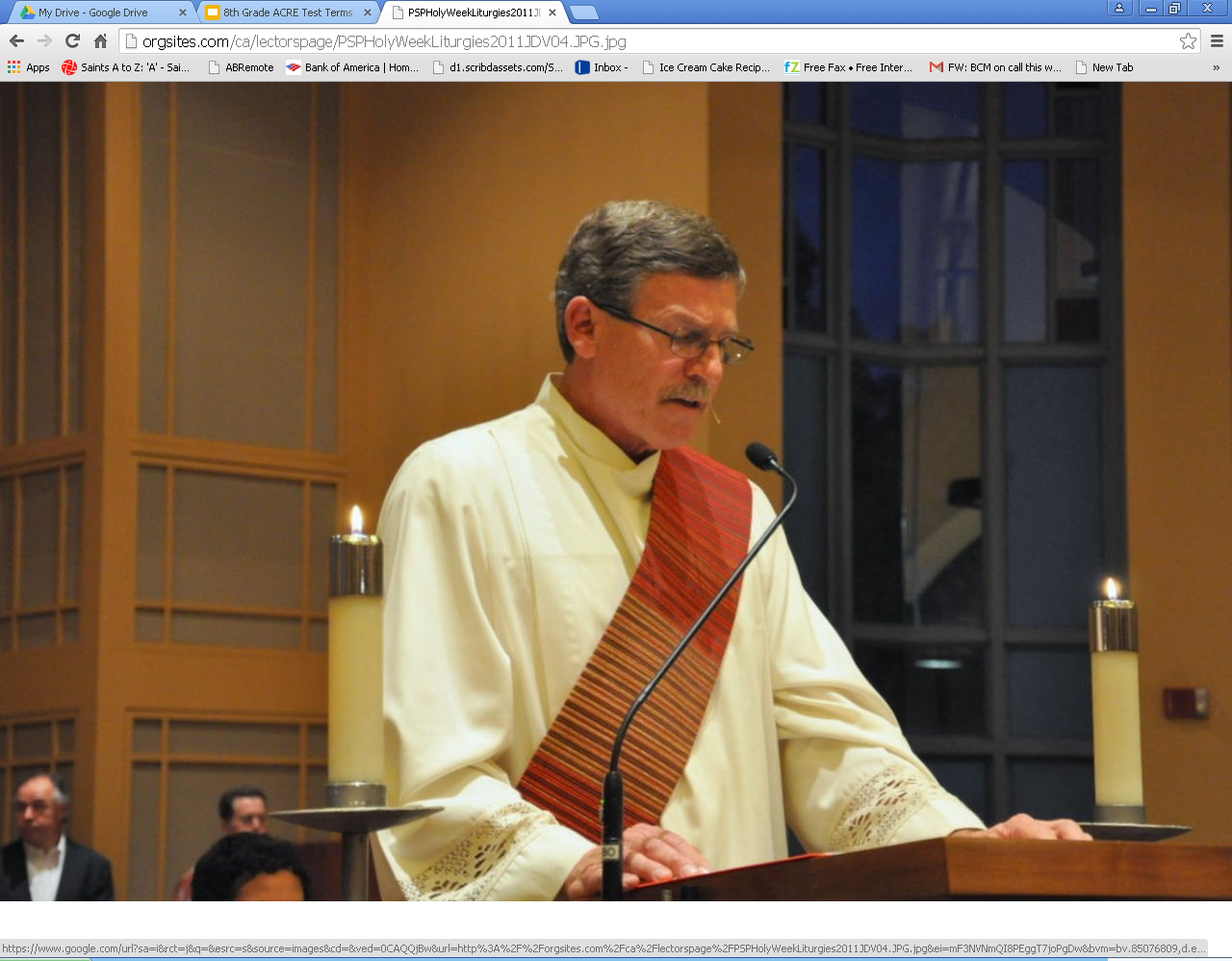 18)  	Ecumenism
Movement towards unity among Christians and Christian churches
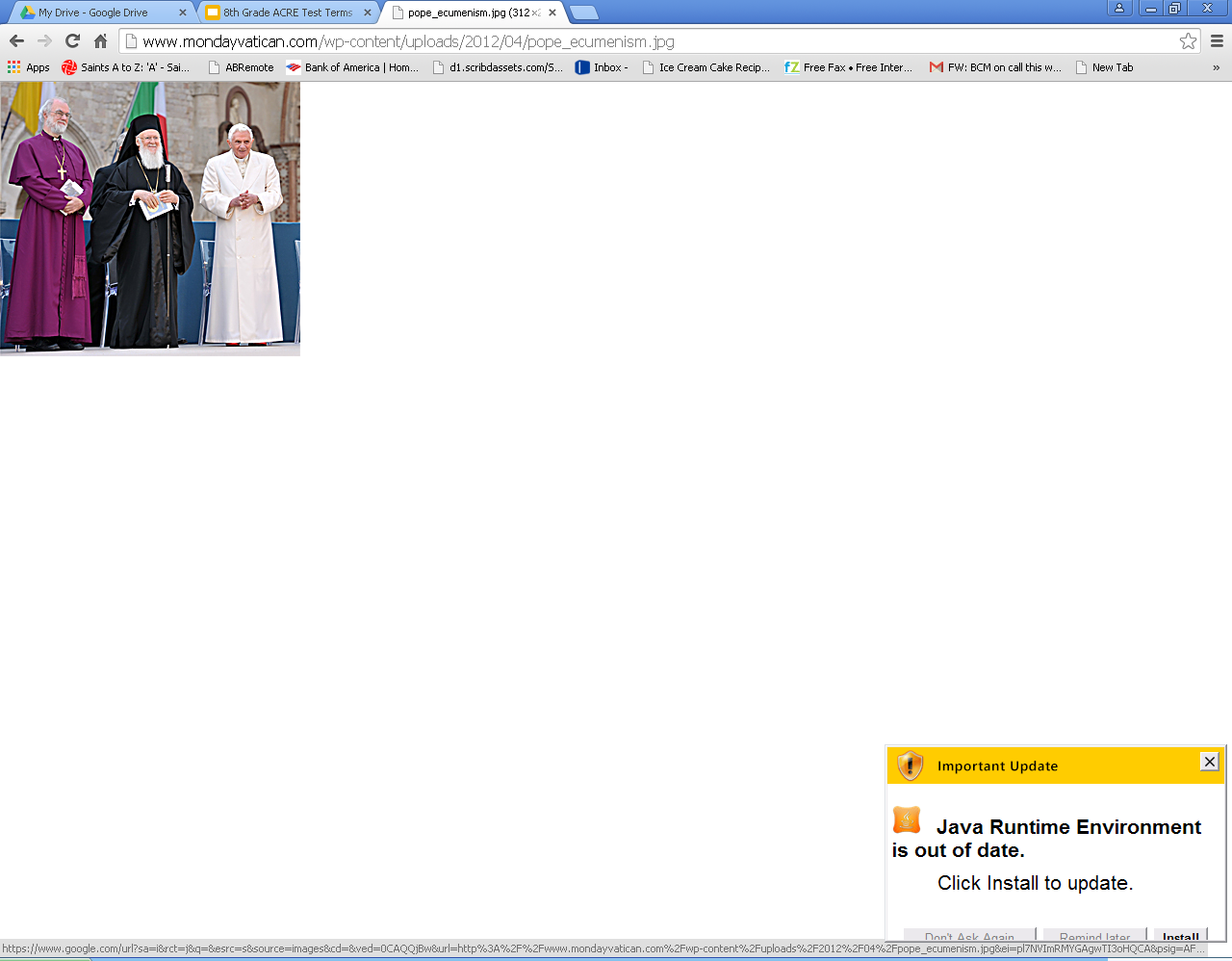 18)  Evangelize:
To share the Good News of Jesus Christ (Gospels) with others - Go and make disciples of all nations.
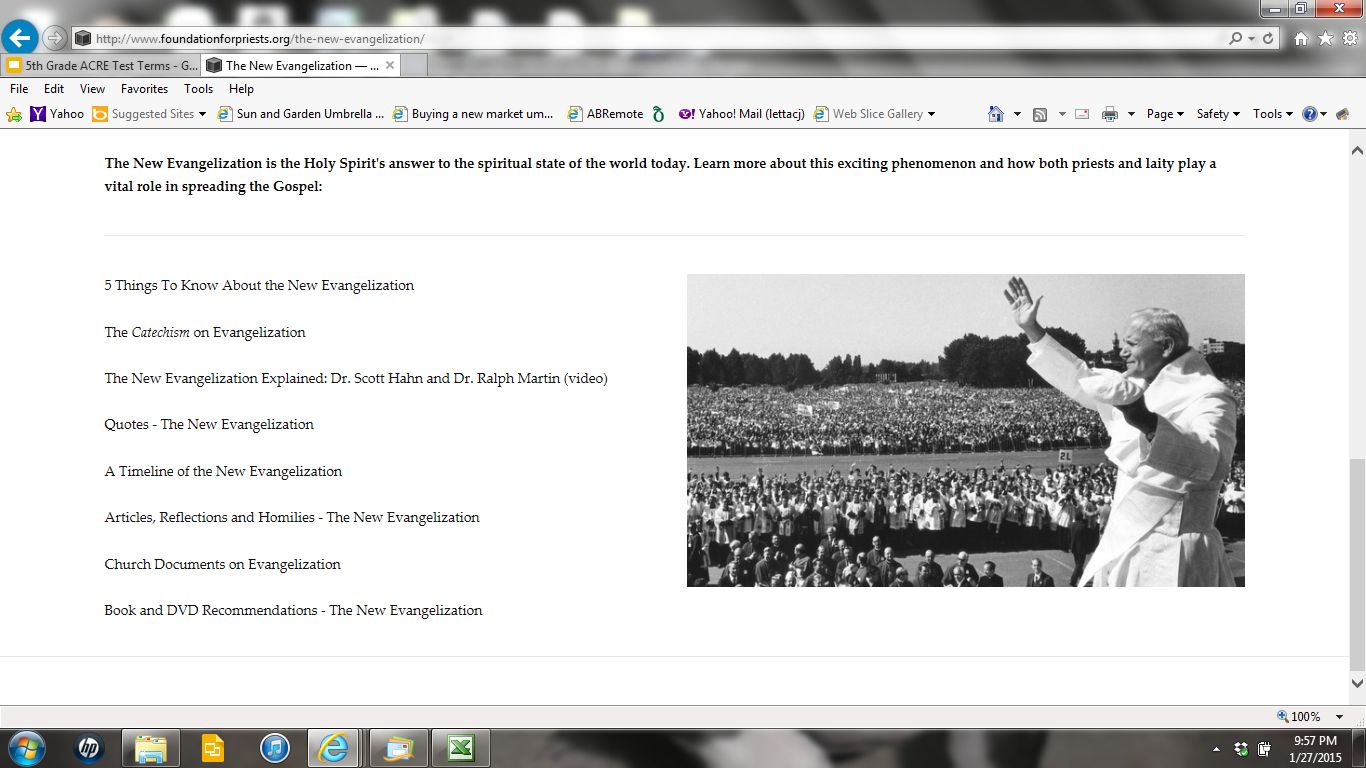 19)  Genesis
The first book of the Old Testament that contains creation stories.
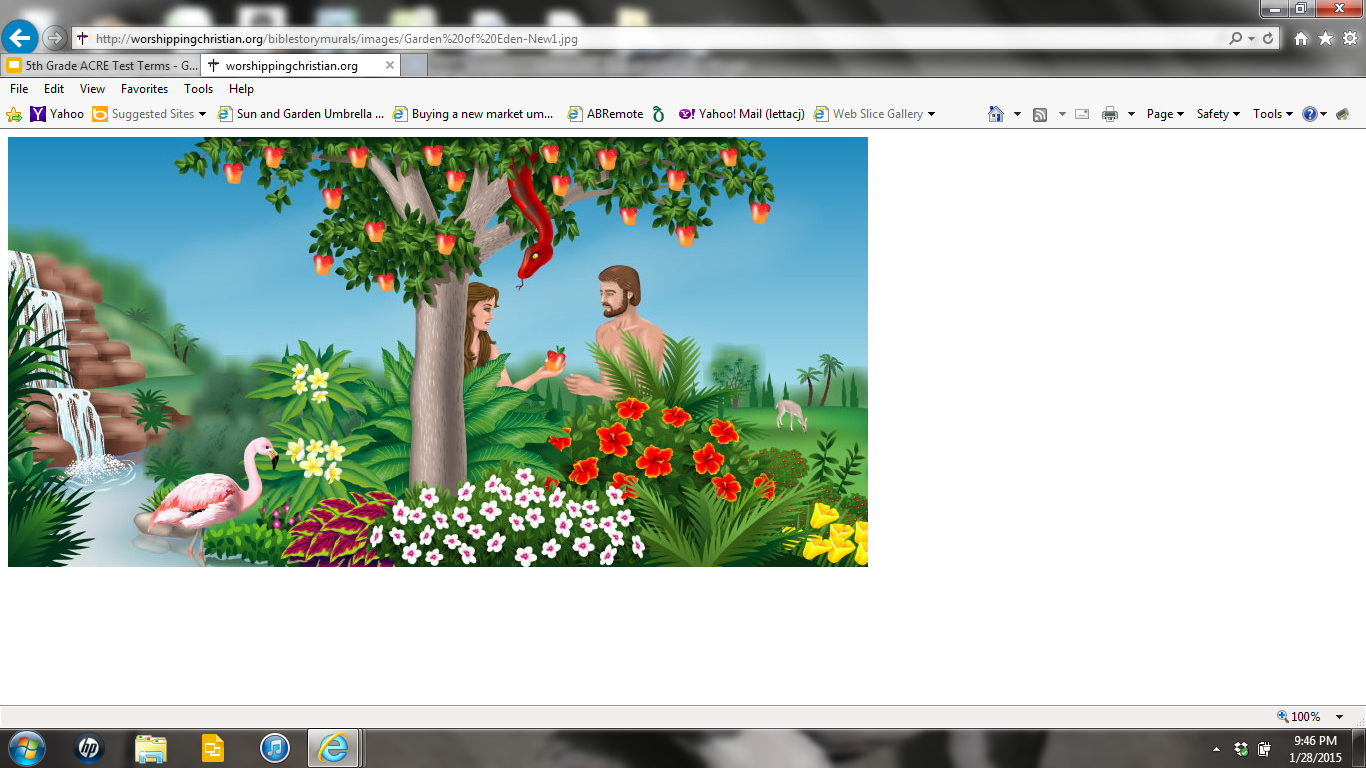 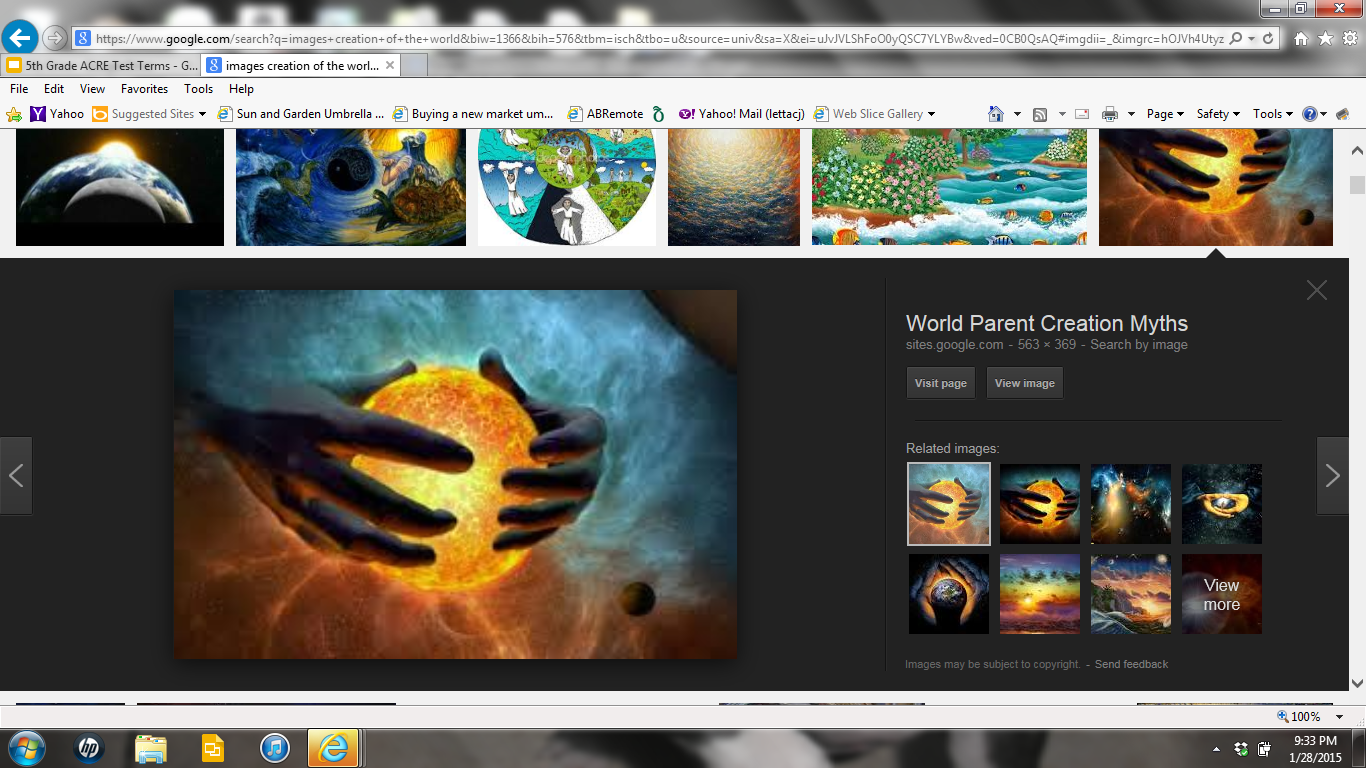 20)  Great Commandment
Love the Lord God above all. Love your neighbor 
as yourself.
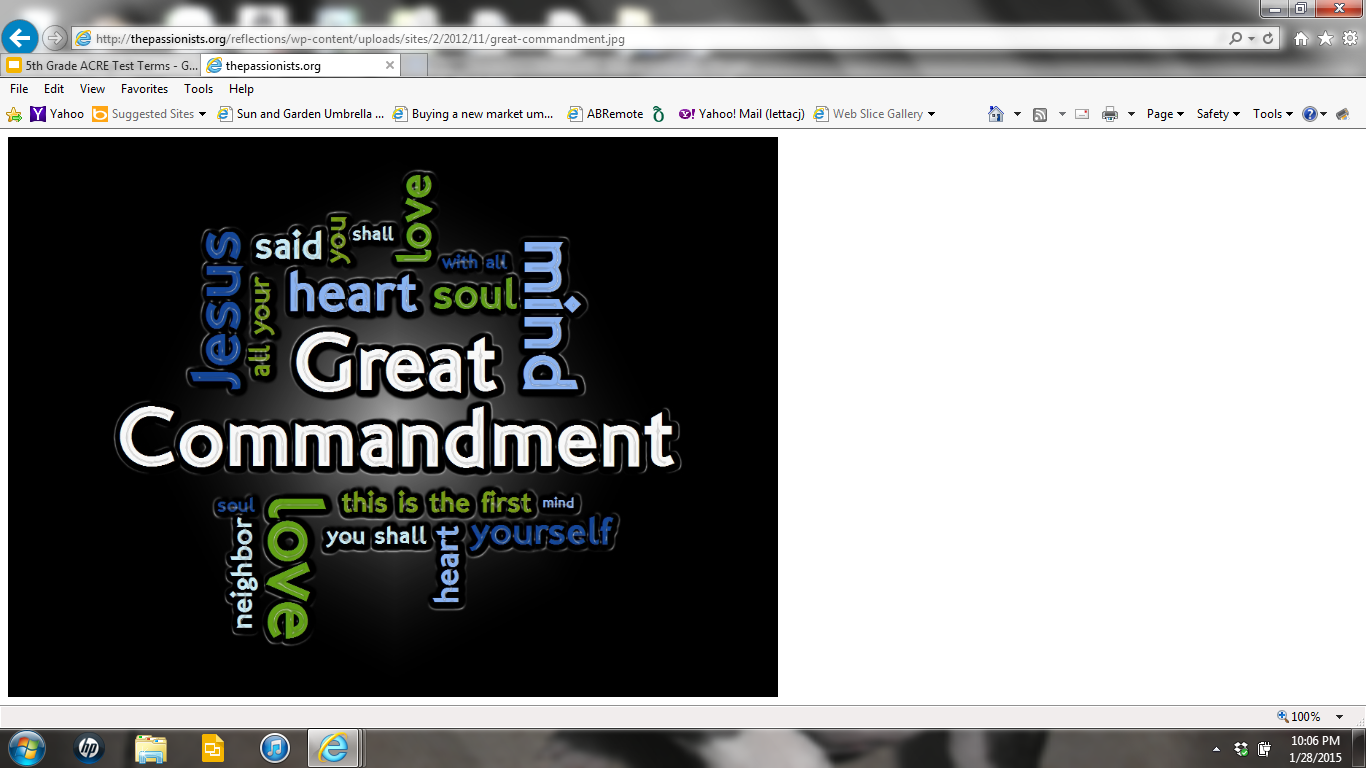